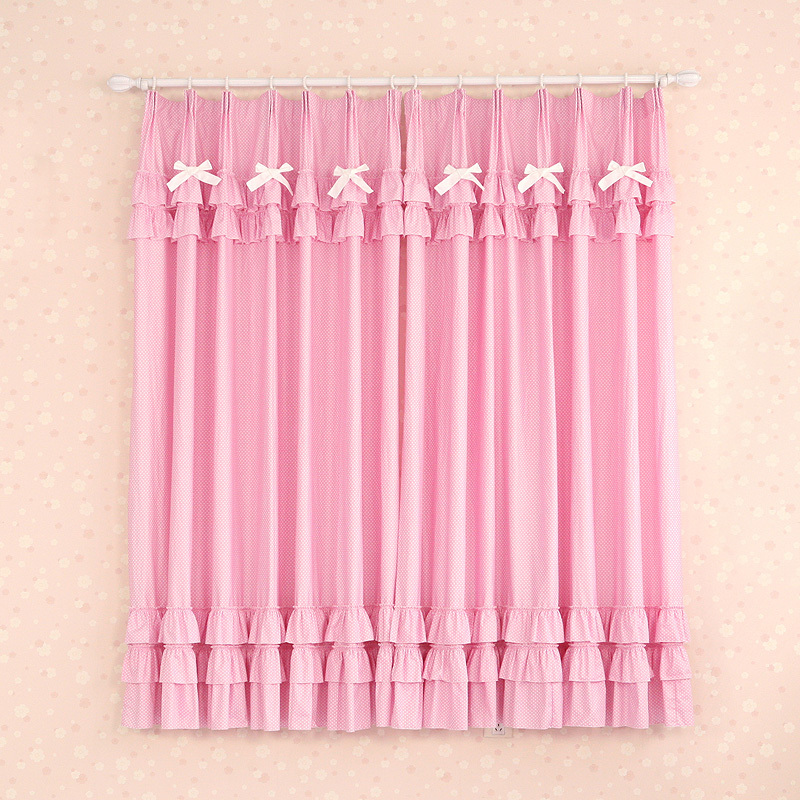 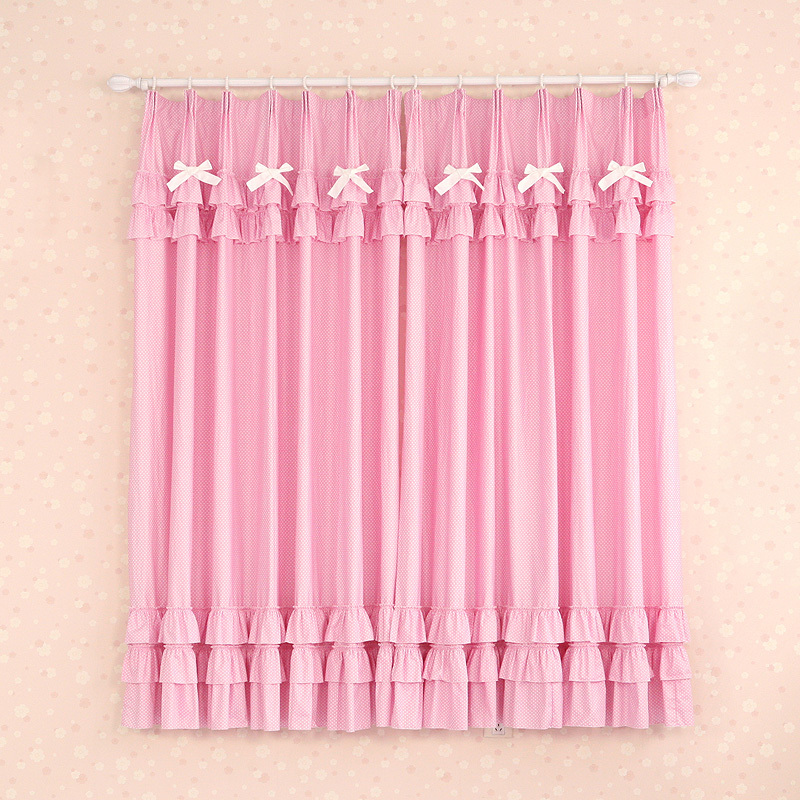 স্বাগতম
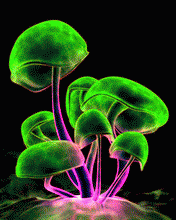 6:21:07 PM
মাওলানা সেলিম হোসাইন সহকারি মৌলভি  সিংচাপইড় আলিম মাদ্রাসা।
Page no.1
শনিবার, 01 ফেব্রুয়ারী 2020
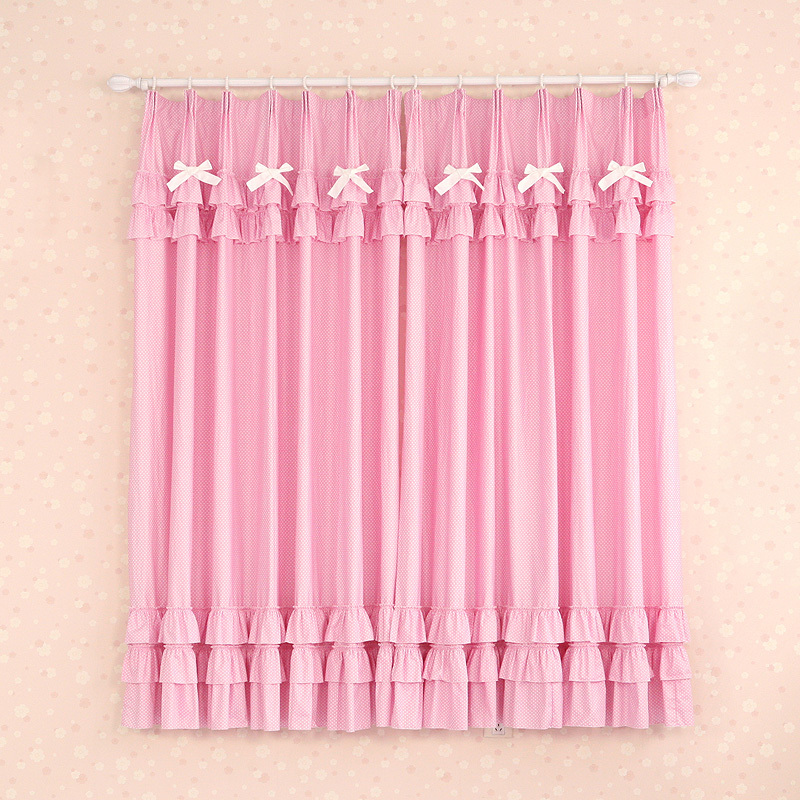 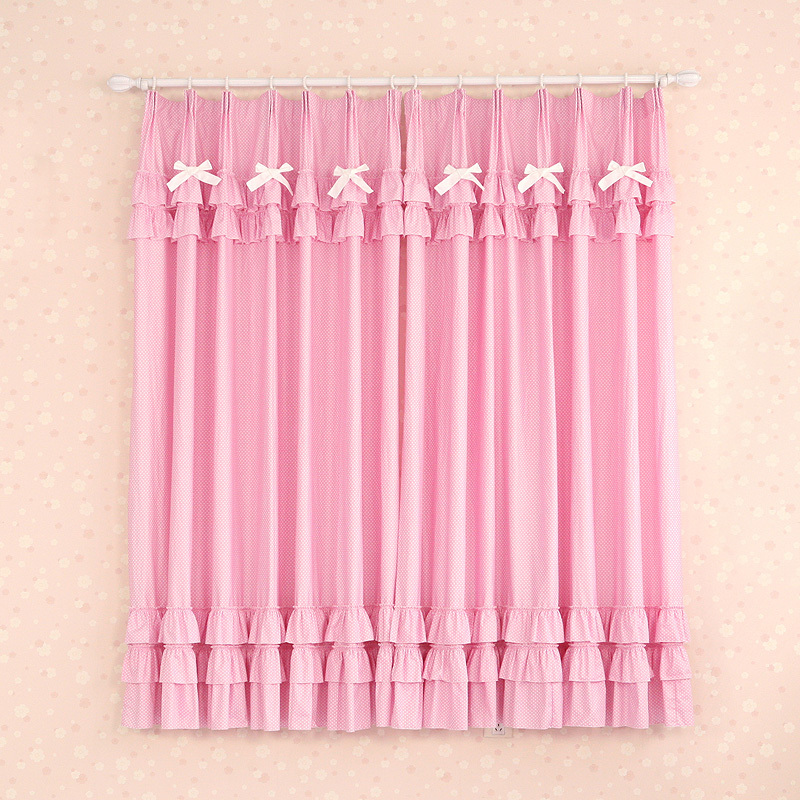 শিক্ষক পরিচিতি 
মোঃ সেলিম হোসাইন
সহকারী মৌলভি  
সিংচাপইড় ইসলামিয়া আলিম মাদ্রাসা ছাতক, সু্নামগঞ্জ 
E-mail: salimhossainsp@gmail.com
মোবাইল০১৭১২৩৯৭৯০৯/০১৭২৬৯৮৩৭৯৬
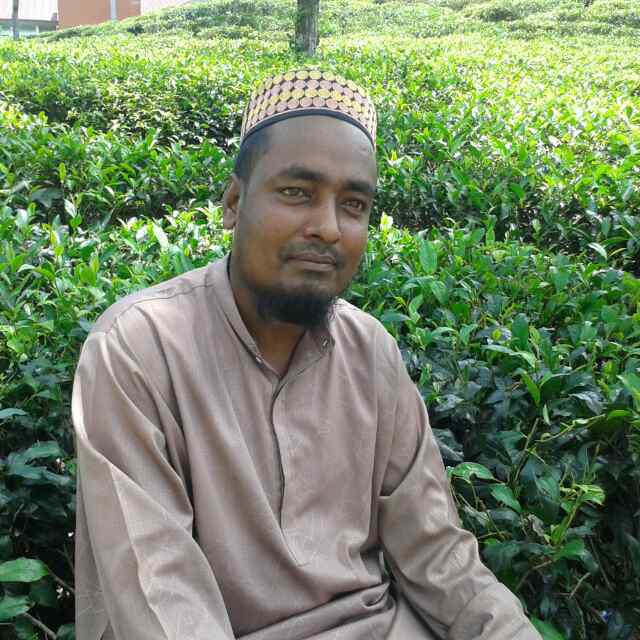 6:21:08 PM
মাওলানা সেলিম হোসাইন সহকারি মৌলভি  সিংচাপইড় আলিম মাদ্রাসা।
Page no.2
শনিবার, 01 ফেব্রুয়ারী 2020
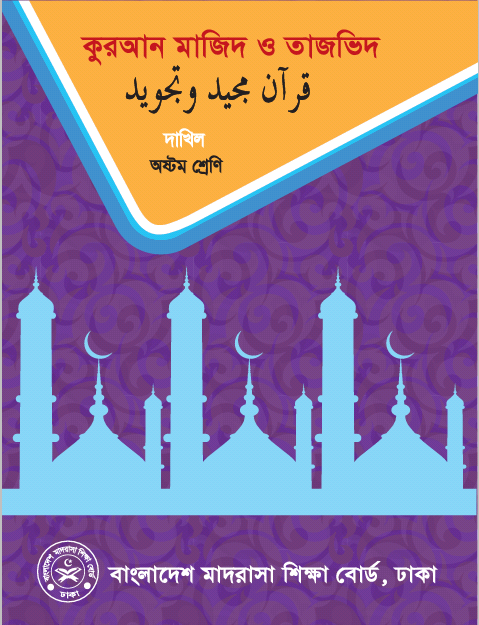 শনিবার, 01 ফেব্রুয়ারী 2020
সময়ঃ ৪০ মিনিট
6:21:09 PM
মাওলানা সেলিম হোসাইন সহকারি মৌলভি  সিংচাপইড় আলিম মাদ্রাসা।
Page no.3
শনিবার, 01 ফেব্রুয়ারী 2020
আজকের পাঠ
বেহেস্ত ও দোযখ
6:21:09 PM
মাওলানা সেলিম হোসাইন সহকারি মৌলভি  সিংচাপইড় আলিম মাদ্রাসা।
Page no.4
শনিবার, 01 ফেব্রুয়ারী 2020
শিখনফল
এই পাঠ শেষে-------
বেহেস্তের  পরিচয় বলতে পারবে।
দোযখের পরিচয় বলতে পারবে।
বেহেস্ত ও দোযখের প্রকার বলতে পারবে
6:26:27 PM
মাওলানা সেলিম হোসাইন সহকারি মৌলভি  সিংচাপইড় আলিম মাদ্রাসা।
Page no.5
শনিবার, 01 ফেব্রুয়ারী 2020
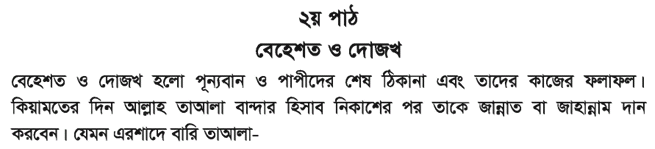 6:21:09 PM
মাওলানা সেলিম হোসাইন সহকারি মৌলভি  সিংচাপইড় আলিম মাদ্রাসা।
Page no.6
শনিবার, 01 ফেব্রুয়ারী 2020
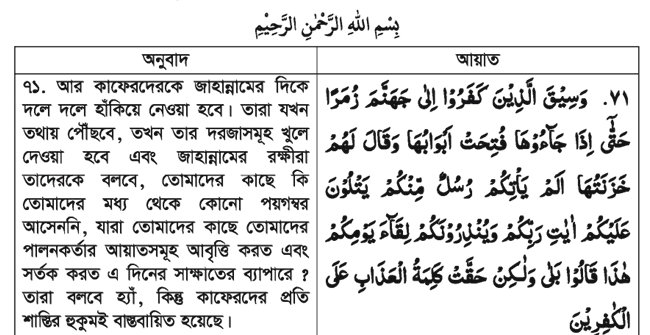 6:21:09 PM
মাওলানা সেলিম হোসাইন সহকারি মৌলভি  সিংচাপইড় আলিম মাদ্রাসা।
Page no.7
শনিবার, 01 ফেব্রুয়ারী 2020
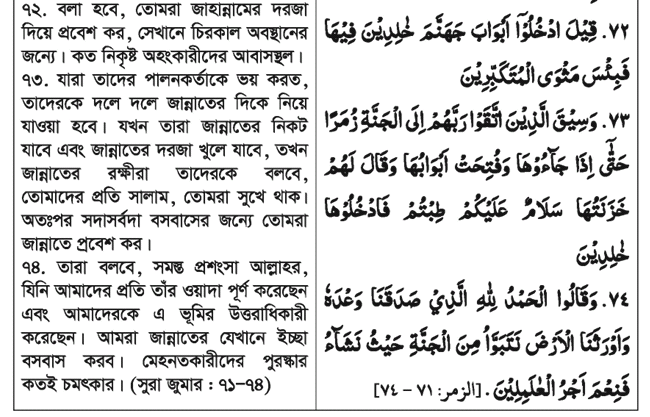 6:21:09 PM
মাওলানা সেলিম হোসাইন সহকারি মৌলভি  সিংচাপইড় আলিম মাদ্রাসা।
Page no.8
শনিবার, 01 ফেব্রুয়ারী 2020
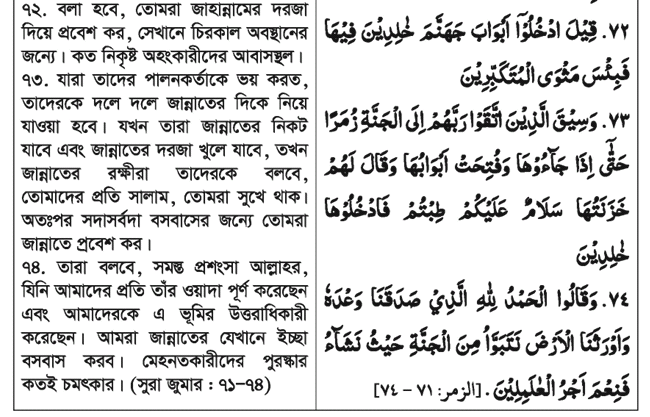 6:21:09 PM
মাওলানা সেলিম হোসাইন সহকারি মৌলভি  সিংচাপইড় আলিম মাদ্রাসা।
Page no.9
শনিবার, 01 ফেব্রুয়ারী 2020
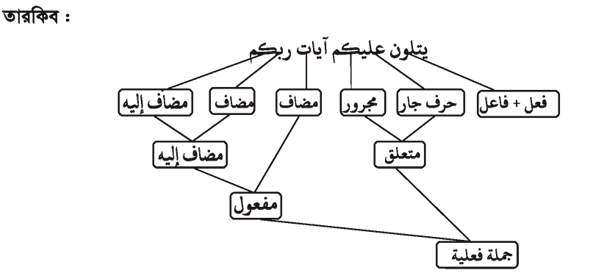 6:21:09 PM
মাওলানা সেলিম হোসাইন সহকারি মৌলভি  সিংচাপইড় আলিম মাদ্রাসা।
Page no.10
শনিবার, 01 ফেব্রুয়ারী 2020
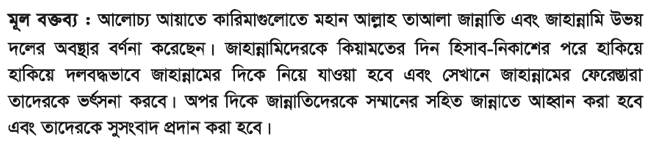 6:30:52 PM
মাওলানা সেলিম হোসাইন সহকারি মৌলভি  সিংচাপইড় আলিম মাদ্রাসা।
Page no.11
শনিবার, 01 ফেব্রুয়ারী 2020
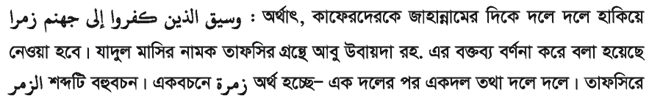 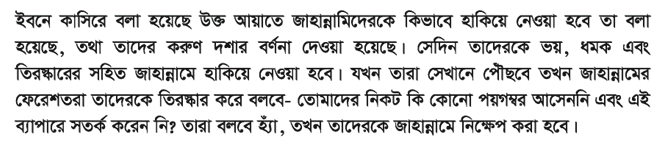 6:32:28 PM
মাওলানা সেলিম হোসাইন সহকারি মৌলভি  সিংচাপইড় আলিম মাদ্রাসা।
Page no.12
শনিবার, 01 ফেব্রুয়ারী 2020
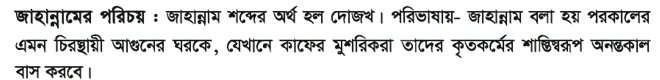 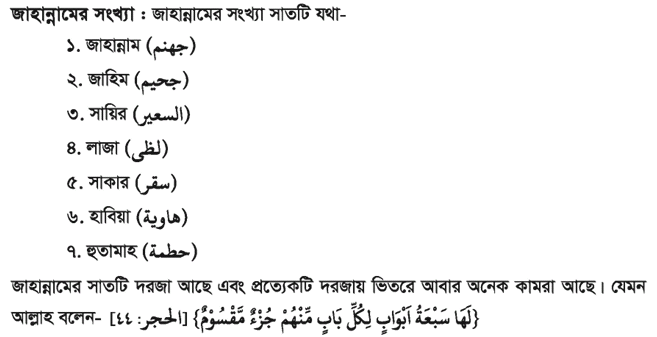 6:35:23 PM
মাওলানা সেলিম হোসাইন সহকারি মৌলভি  সিংচাপইড় আলিম মাদ্রাসা।
Page no.13
শনিবার, 01 ফেব্রুয়ারী 2020
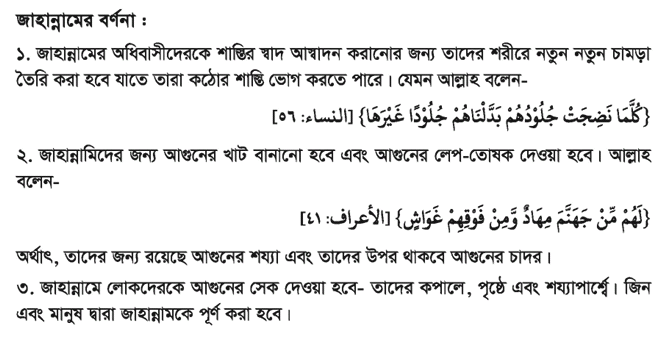 6:21:19 PM
মাওলানা সেলিম হোসাইন সহকারি মৌলভি  সিংচাপইড় আলিম মাদ্রাসা।
Page no.14
শনিবার, 01 ফেব্রুয়ারী 2020
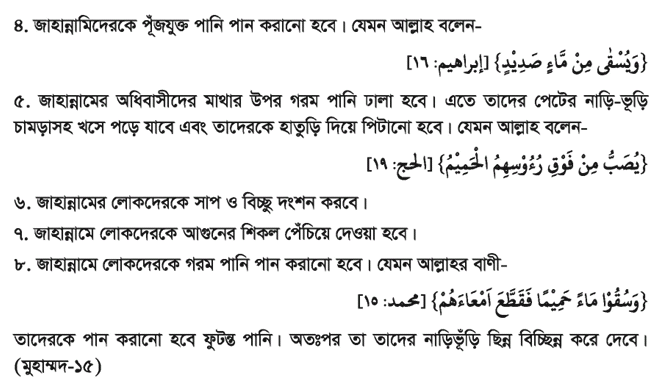 6:21:20 PM
মাওলানা সেলিম হোসাইন সহকারি মৌলভি  সিংচাপইড় আলিম মাদ্রাসা।
Page no.15
শনিবার, 01 ফেব্রুয়ারী 2020
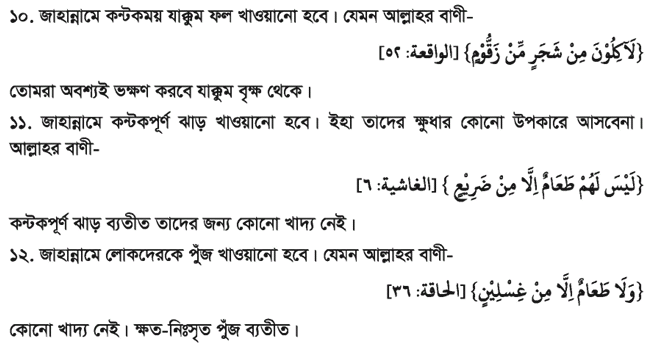 6:21:20 PM
মাওলানা সেলিম হোসাইন সহকারি মৌলভি  সিংচাপইড় আলিম মাদ্রাসা।
Page no.16
শনিবার, 01 ফেব্রুয়ারী 2020
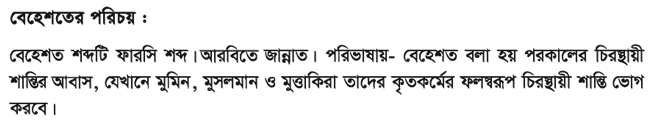 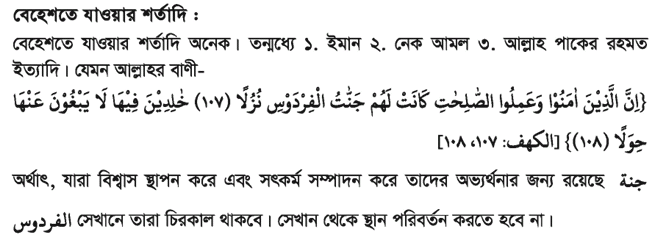 6:38:37 PM
মাওলানা সেলিম হোসাইন সহকারি মৌলভি  সিংচাপইড় আলিম মাদ্রাসা।
Page no.17
শনিবার, 01 ফেব্রুয়ারী 2020
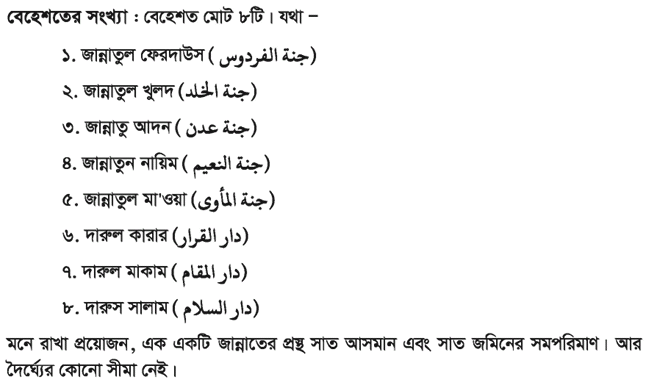 6:21:20 PM
মাওলানা সেলিম হোসাইন সহকারি মৌলভি  সিংচাপইড় আলিম মাদ্রাসা।
Page no.18
শনিবার, 01 ফেব্রুয়ারী 2020
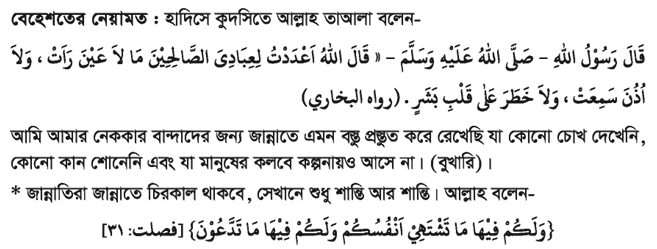 6:21:21 PM
মাওলানা সেলিম হোসাইন সহকারি মৌলভি  সিংচাপইড় আলিম মাদ্রাসা।
Page no.19
শনিবার, 01 ফেব্রুয়ারী 2020
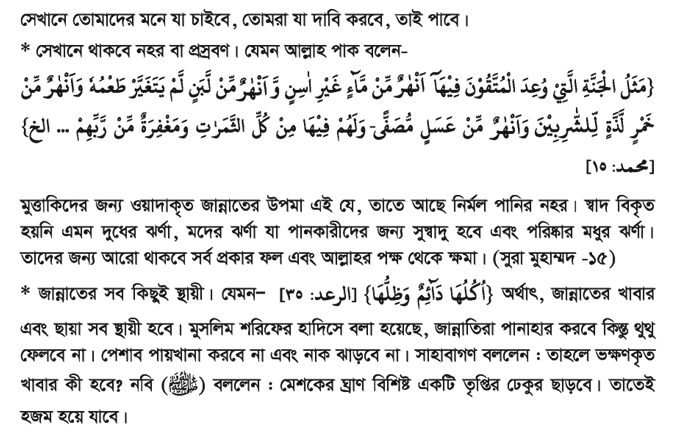 6:21:21 PM
মাওলানা সেলিম হোসাইন সহকারি মৌলভি  সিংচাপইড় আলিম মাদ্রাসা।
Page no.20
শনিবার, 01 ফেব্রুয়ারী 2020
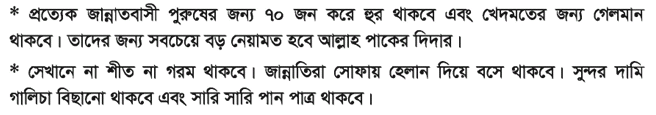 6:21:21 PM
মাওলানা সেলিম হোসাইন সহকারি মৌলভি  সিংচাপইড় আলিম মাদ্রাসা।
Page no.21
শনিবার, 01 ফেব্রুয়ারী 2020
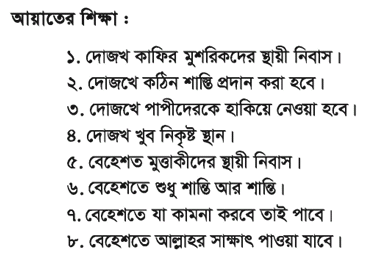 6:21:21 PM
মাওলানা সেলিম হোসাইন সহকারি মৌলভি  সিংচাপইড় আলিম মাদ্রাসা।
Page no.22
শনিবার, 01 ফেব্রুয়ারী 2020
একক কাজ
6:21:21 PM
মাওলানা সেলিম হোসাইন সহকারি মৌলভি  সিংচাপইড় আলিম মাদ্রাসা।
Page no.23
শনিবার, 01 ফেব্রুয়ারী 2020
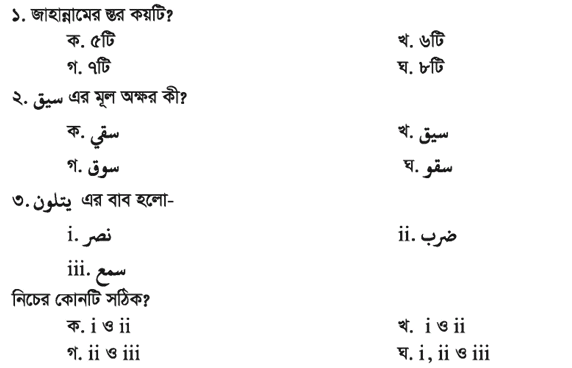 6:21:21 PM
মাওলানা সেলিম হোসাইন সহকারি মৌলভি  সিংচাপইড় আলিম মাদ্রাসা।
Page no.24
শনিবার, 01 ফেব্রুয়ারী 2020
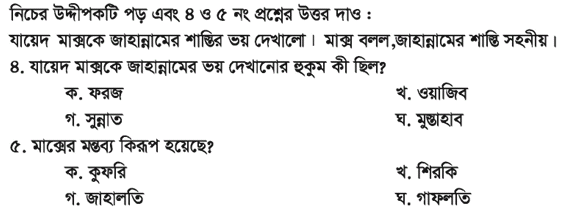 6:21:21 PM
মাওলানা সেলিম হোসাইন সহকারি মৌলভি  সিংচাপইড় আলিম মাদ্রাসা।
Page no.25
শনিবার, 01 ফেব্রুয়ারী 2020
বাড়ীর কাজ
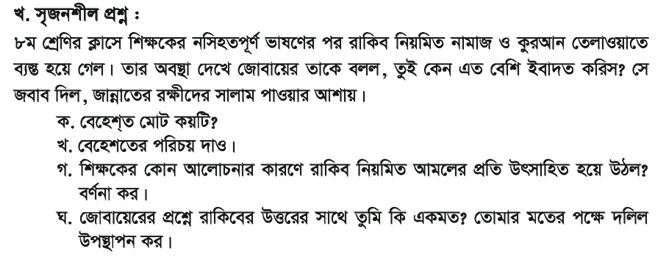 6:21:21 PM
মাওলানা সেলিম হোসাইন সহকারি মৌলভি  সিংচাপইড় আলিম মাদ্রাসা।
Page no.26
শনিবার, 01 ফেব্রুয়ারী 2020
[Speaker Notes: উদাহরণে ক্লিক করে শিক্ষার্থীদেরকে পবিত্র কোরআনের ওয়াক্‌ফ সংশ্লিষ্ট আয়াত দেখানো যাবে।]
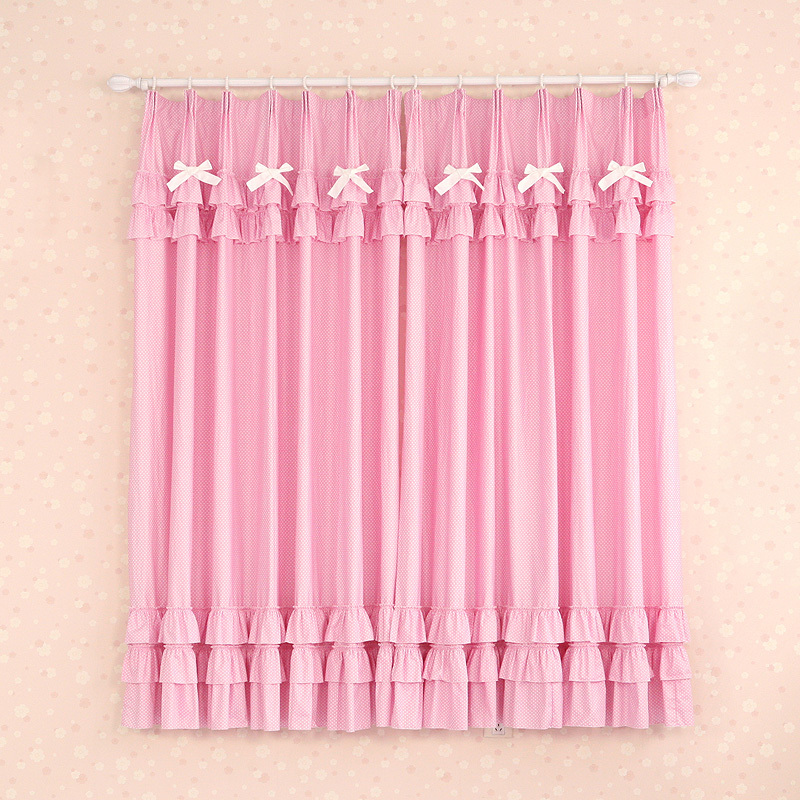 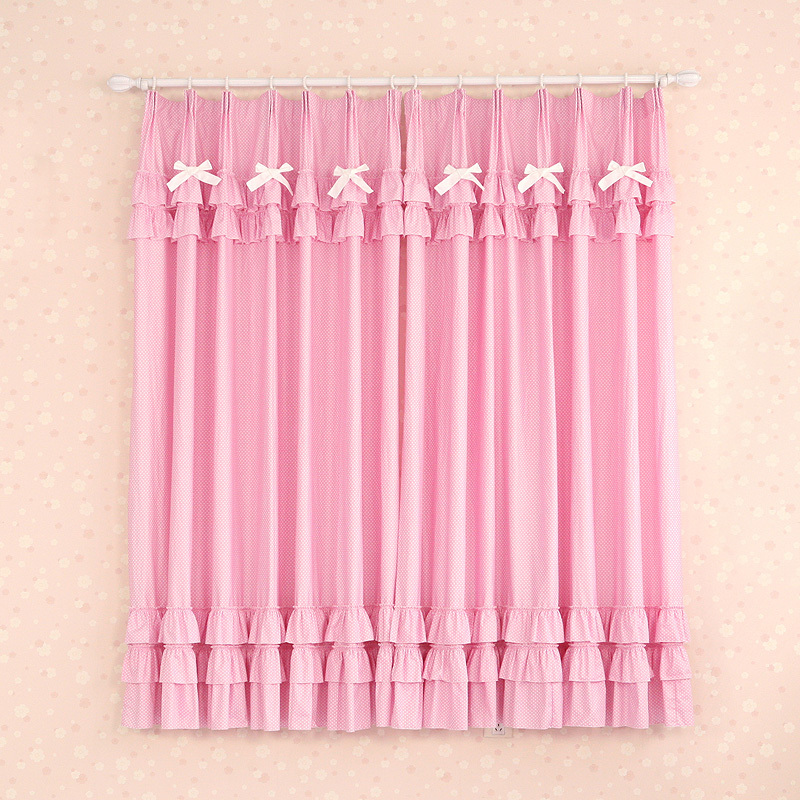 ধন্যবাদ
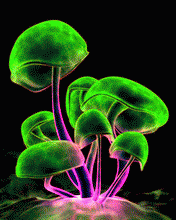 6:21:21 PM
মাওলানা সেলিম হোসাইন সহকারি মৌলভি  সিংচাপইড় আলিম মাদ্রাসা।
Page no.27
শনিবার, 01 ফেব্রুয়ারী 2020